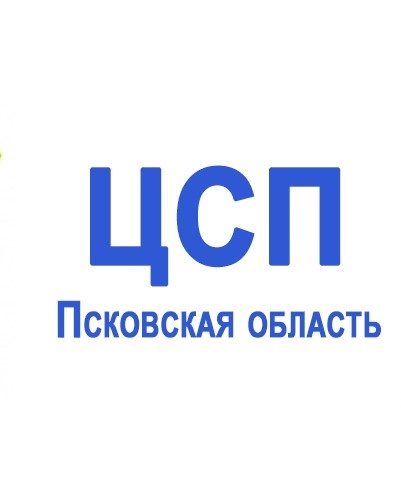 рп. Дедовичи

8-9.11.2023
Областной семинар-совещание директоров учреждений дополнительного образования спортивной направленности
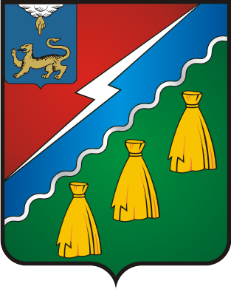 Работа 
Государственного бюджетного 
учреждения 
Псковской области 
«Центр спортивной подготовки»
ГБУ ПО «Центр спортивной подготовки»           www.csppskov.ru           Е-mail: info@csppskov.ru
Основные ежегодные мероприятия 
ГБУ ПО «ЦСП»
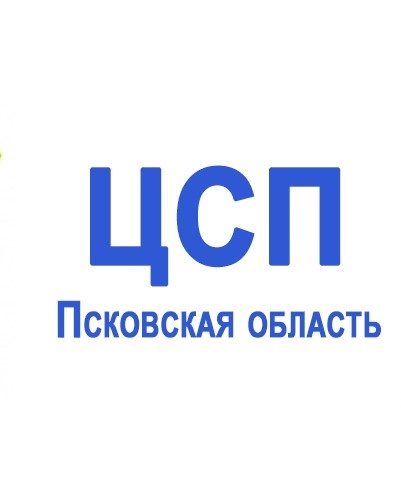 Спартакиада учащихся
В 2023 году проводилась 15 областная Спартакиада учащихся по 11 видам спорта. 
Количество участников: 2276 человек.
ГТО
Летняя и зимняя Спартакиады детей-инвалидов
В летней приняли участие: 47 человек.
Зимняя будет проводиться в декабре.
Спартакиада ВУЗов
В 2023 году проводилась 
14 областная Спартакиада ВУЗов 
по 8 видам спорта. 
Количество участников: 291 чел.
Количество 
участников
в 2023 году: 
299 человек.
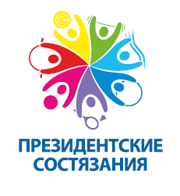 ЦСП
Спартакиада УСПО
В 2023 году проводится 
14 областная Спартакиада УСПО по 8 видам спорта. 
Кол-во уч-в по 5 видам: 131 чел.
Количество 
                             участников
                              в 2023 году: 
                              228 человек.
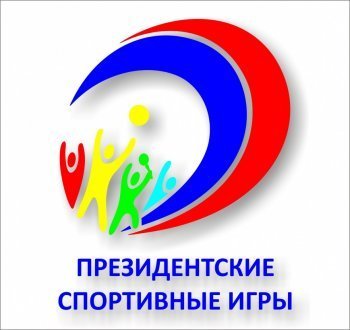 Первенства области по легкой атлетике 
и волейболу
Семинары 
по видам 
спорта
Сводная таблица результатов 
Пятнадцатой областной Спартакиады учащихся – 2023 год
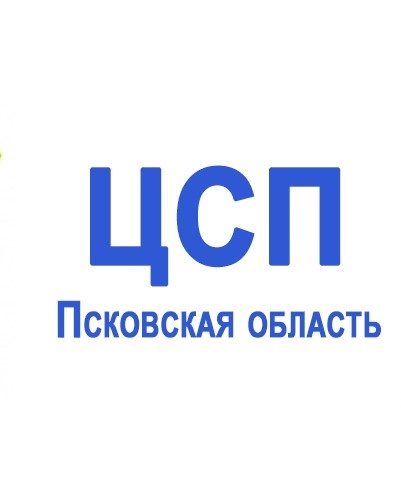 Сводная таблица результатов 
Четырнадцатой областной Спартакиады ВУЗов – 2023 год
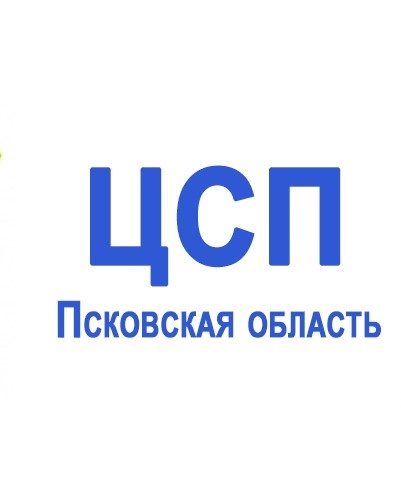 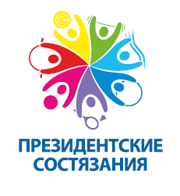 Итоги областных спортивных соревнований школьников «Президентские состязания» - 2023 год
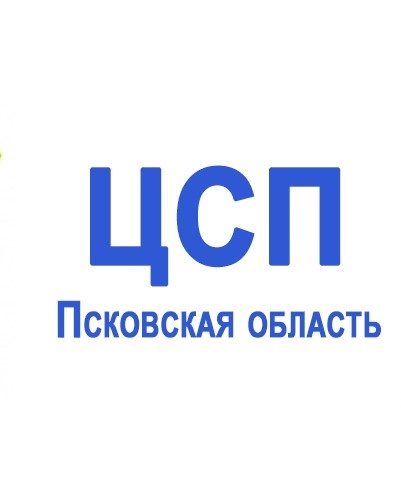 Среди сельских команд – призеры соревнований
Среди городских команд – призеры соревнований
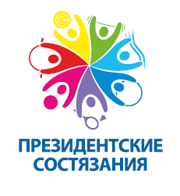 Итоги Всероссийских спортивных соревнований школьников «Президентские состязания» - 2023 год
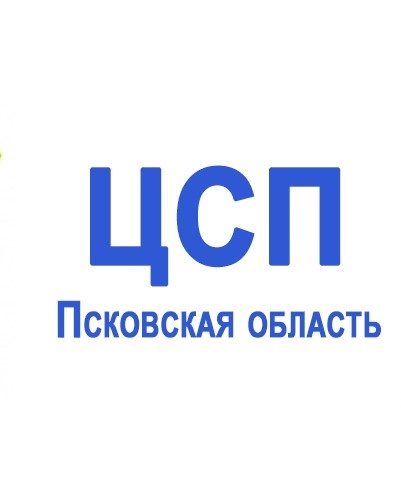 Среди городских классов-команд

МБОУ «Средняя общеобразовательная школа №3 г. Порхова» 

Всего участвовали команды из 86 регионов (3 вне конкурса)
Итоговое место Псковской области – 76

Спортивное многоборье – 51 место

Эстафетный бег – не стартовали

Теоретический конкурс – 70 место

Творческий конкурс – 53 место
Среди сельских классов-команд

МОУ «Булынинская средняя школа» Великолукского района 

Всего участвовали команды из 81 региона 

Итоговое место Псковской области – 57

Спортивное многоборье – 43 место

Эстафетный бег – 69 место

Теоретический конкурс – 25 место

Творческий конкурс – 81 место
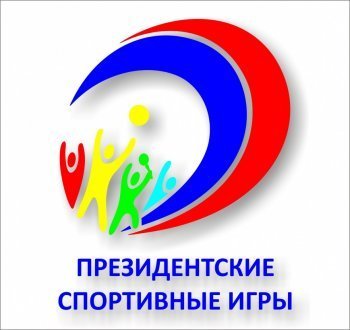 Итоги областных спортивных игр школьников «Президентские спортивные игры» - 2023 год
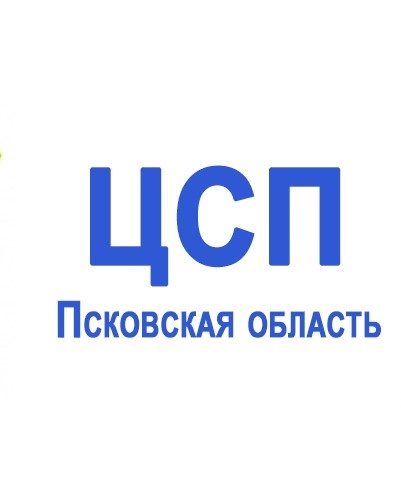 Итоги Всероссийских спортивных игр школьников «Президентские спортивные игры» - 2023 год
От  Псковской области команда МБОУ «Пушкиногорская средняя общеобразовательная школа им.А.С. Пушкина»
Итоговое место Псковской области – 67 (из 84 команд)
Легкая атлетика (девушки) – 55 место, Легкая атлетика (юноши) – 52 место, 
Баскетбол (девушки) – 52 место, Баскетбол (юноши) – 81 место, 
Волейбол (девушки) – 33 место, Волейбол (юноши) – 21 место, 
Настольный теннис (девушки) – 50 место, Настольный теннис (юноши) – 42 место, 
Спортивный туризм (девушки) – 77 место, Спортивный туризм (юноши) – 67 место, Спортивное ориентирование – 52 место
Основные физкультурные и спортивные мероприятия ГБУ ПО «ЦСП» на 2024 года
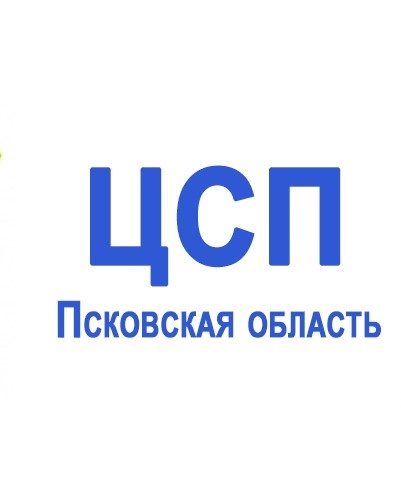 Шестнадцатая областная Спартакиада учащихся (февраль-май).
Пятнадцатая областная Спартакиада ВУЗов (февраль-октябрь).
Пятнадцатая областная Спартакиада УСПО (апрель-декабрь).
Фестивали ВФСК ГТО (5 областных  и 4 всероссийских мероприятия) (март-декабрь).
Областные спортивные соревнования школьников «Президентские состязания» (апрель-май).
Областные спортивные игры школьников «Президентские спортивные игры» (апрель-май).
Спартакиада молодежи Псковской области допризывного возраста.
Тринадцатая летняя областная Спартакиада детей-инвалидов (сентябрь).
Десятая зимняя областная Спартакиада детей-инвалидов (декабрь).
Первенство Псковской области по легкой атлетике среди команд  УДОСН (ноябрь).
Первенство Псковской области по волейболу среди учащихся       (ноябрь).
Областной семинар-совещание директоров учреждений дополнительного образования спортивной направленности
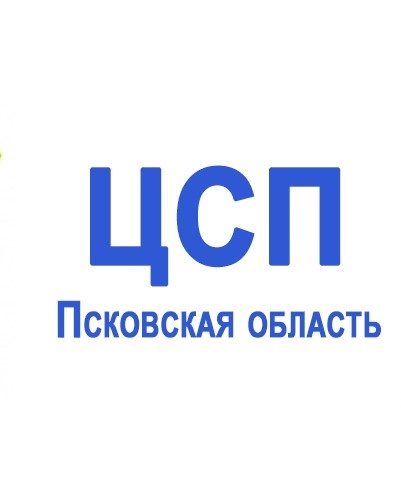 СПАСИБО 
ЗА ВНИМАНИЕ !


Елена Вячеславовна Алексеева, 
заместитель директора ГБУ ПО «ЦСП»
ГБУ ПО «Центр спортивной подготовки»           www.csppskov.ru           Е-mail: info@csppskov.ru